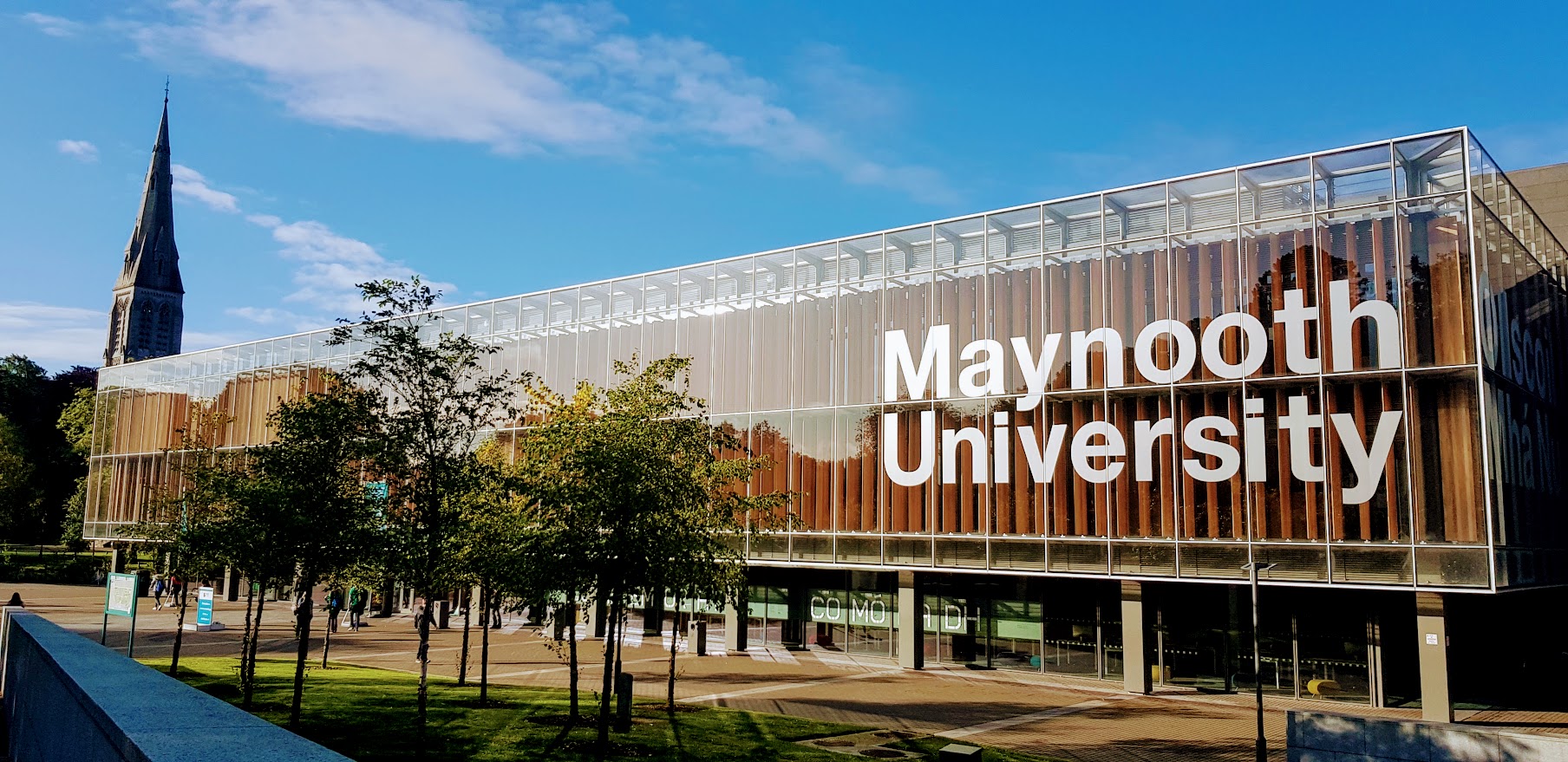 Maynooth University
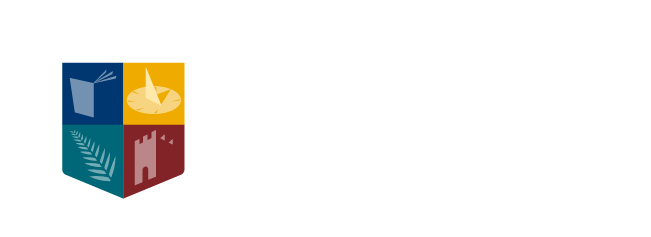 CAO 2024
Kay Mitchell  School’s Liaison officer
CAO Entry 2024
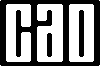 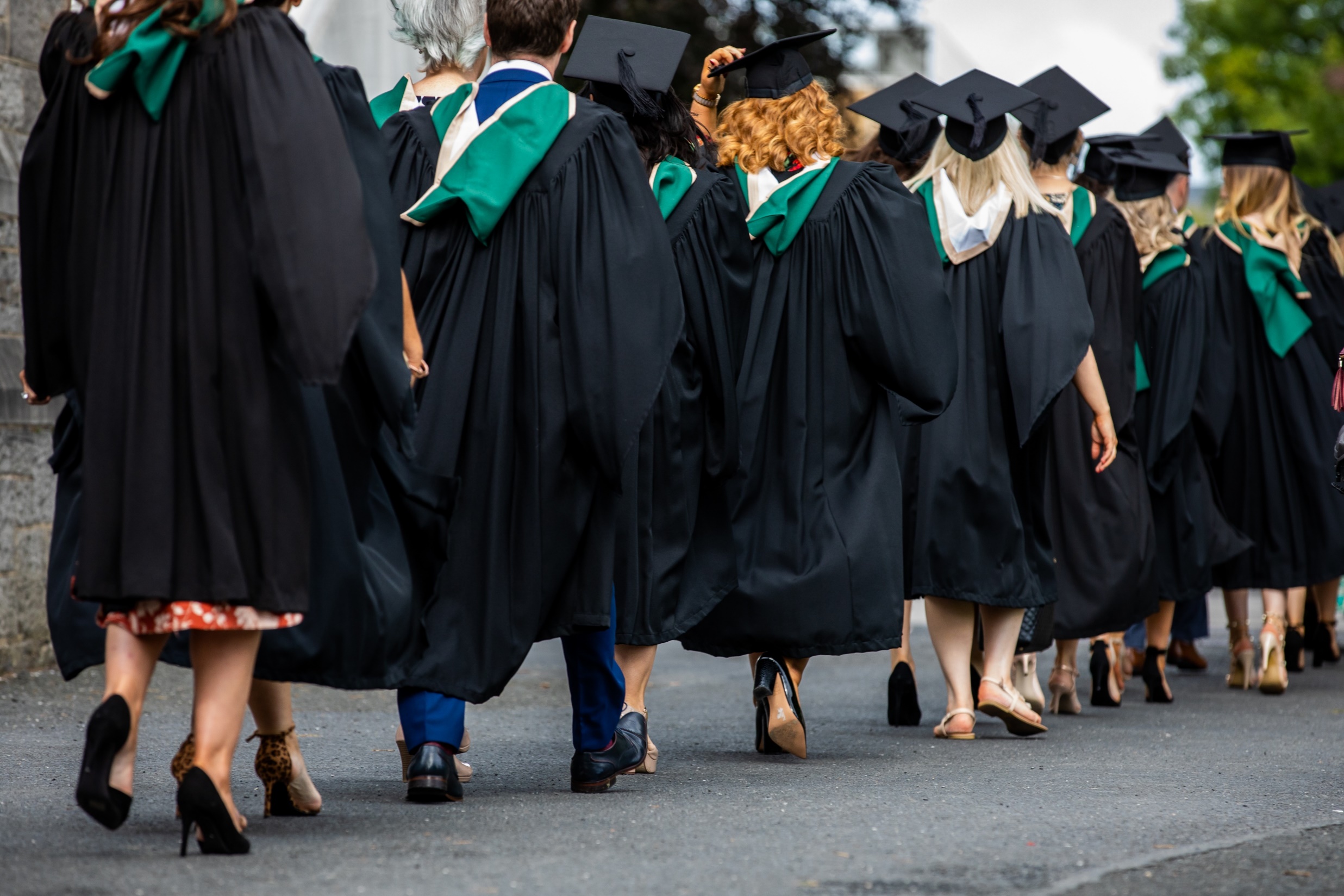 Employment :
Personal Responsibility= deadlines
Research/ verification of source material
Work on your own initiative/ collaborate
Critical analytical skills…….

What you have to offer to this area of work?
Graduate Profile
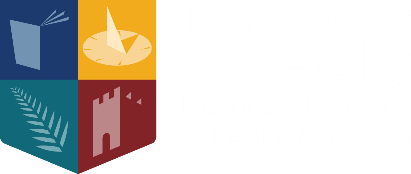 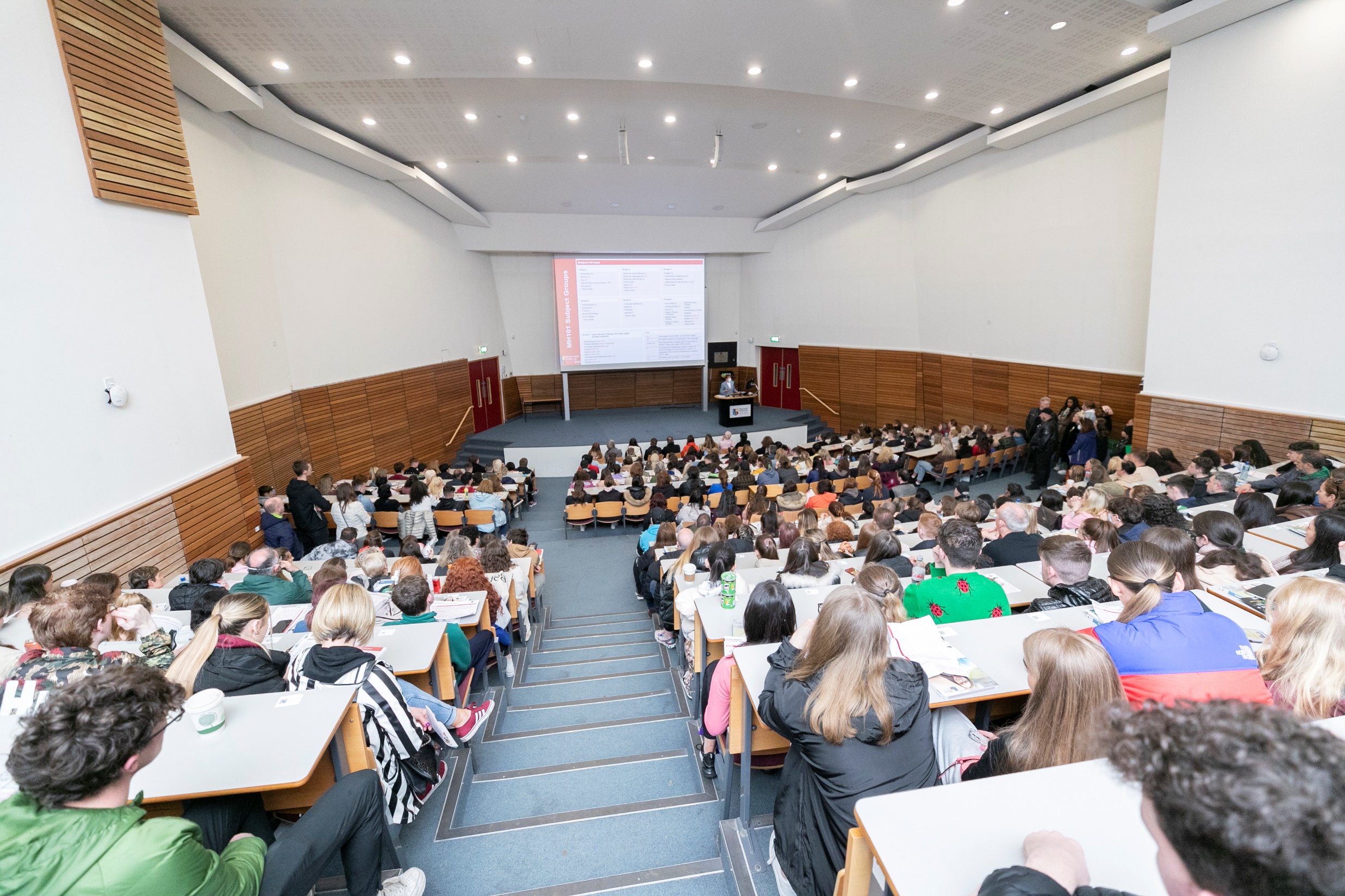 Responsible for your own education...

Self-directed learning

Study the subjects you choose/want to study

Study however you work best

Work/life balance - manage your own time

Flexible degree pathways

Costs involved
Differences Between School and
University
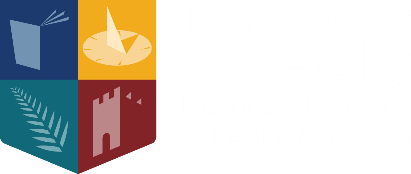 Student contribution Fees €3,000 until recently

Post Budget:

The Student Contribution will be reduced by €1,000 in the 2023/2024 academic year for students who qualify for the Free Fees Scheme.
 
From September 2024, the Student Contribution fee will be abolished for all incomes under €55,924.


Ref: Citizens Information post Budget Announcement
Student Contribution
Fees
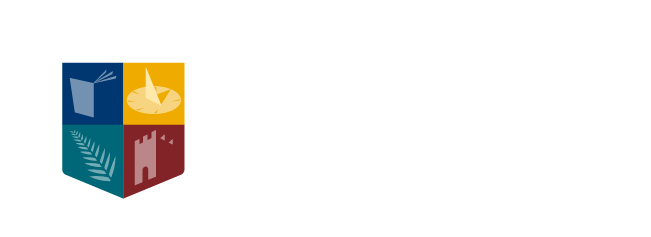 Withdrawal from University- fee implications
College publications & websites

Guidance Counsellors/teachers

Current students/ graduates/ people 
doing the job that interests the applicant

Studentfinance.ie 
for information on grants

Accesscollege.ie 
for information on HEAR and DARE criteria

Open Days
Sources of
Information
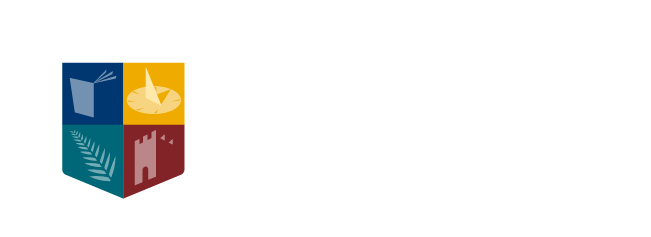 Ask a Student Platform
Chat to current students from Maynooth University 

It’s great for: 

Prospective students who get information, reassurance and a greater shot at success in choosing the right path for them, through peer-to-peer engagement on the MU Ask a Student Platform 


Find us on: 
maynoothuniversity.ie/ask-a-student
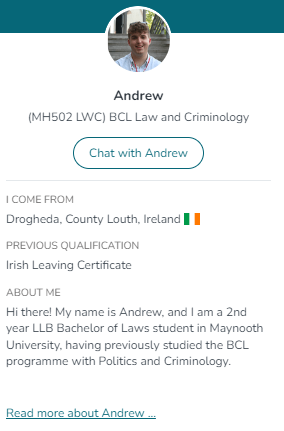 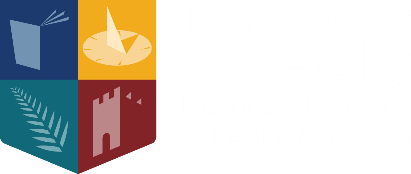 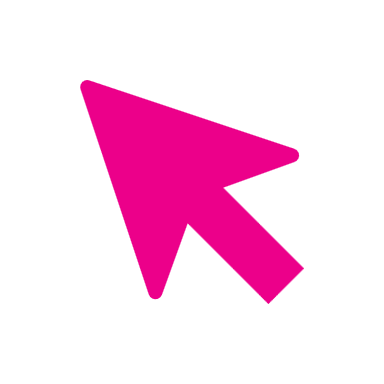 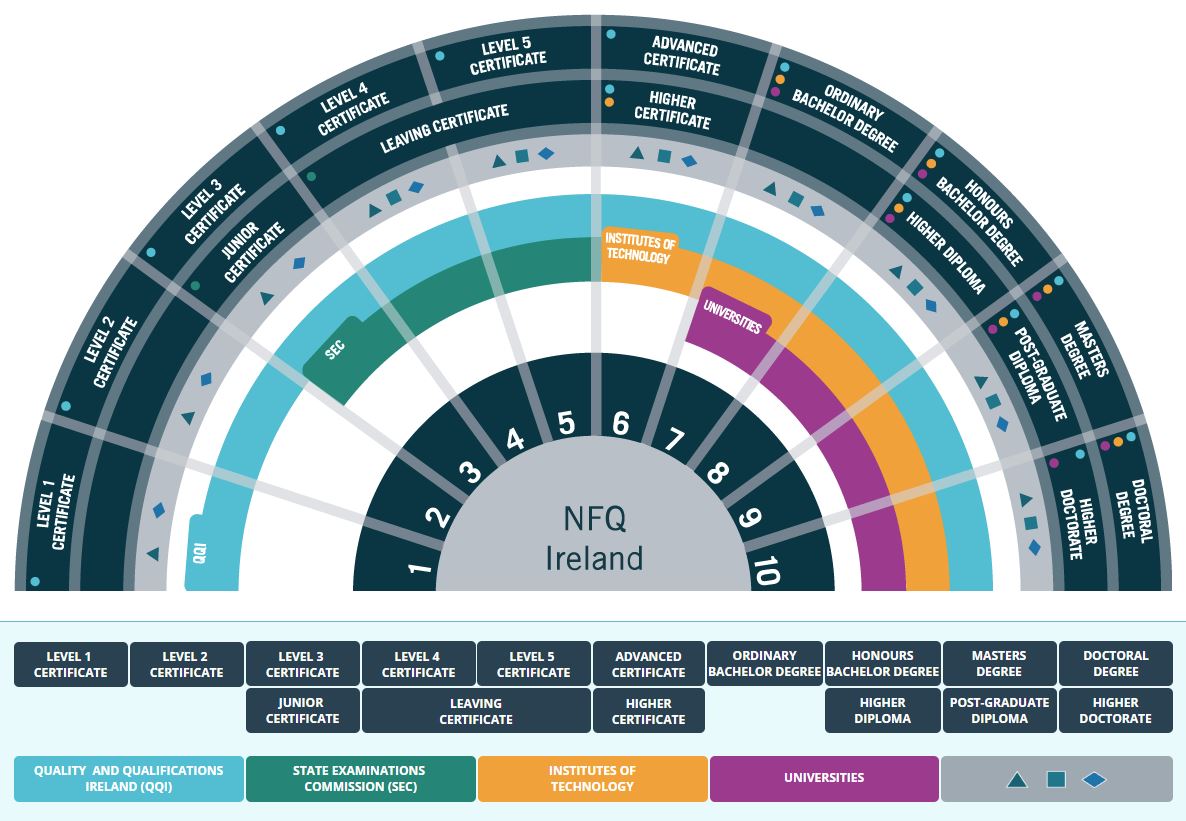 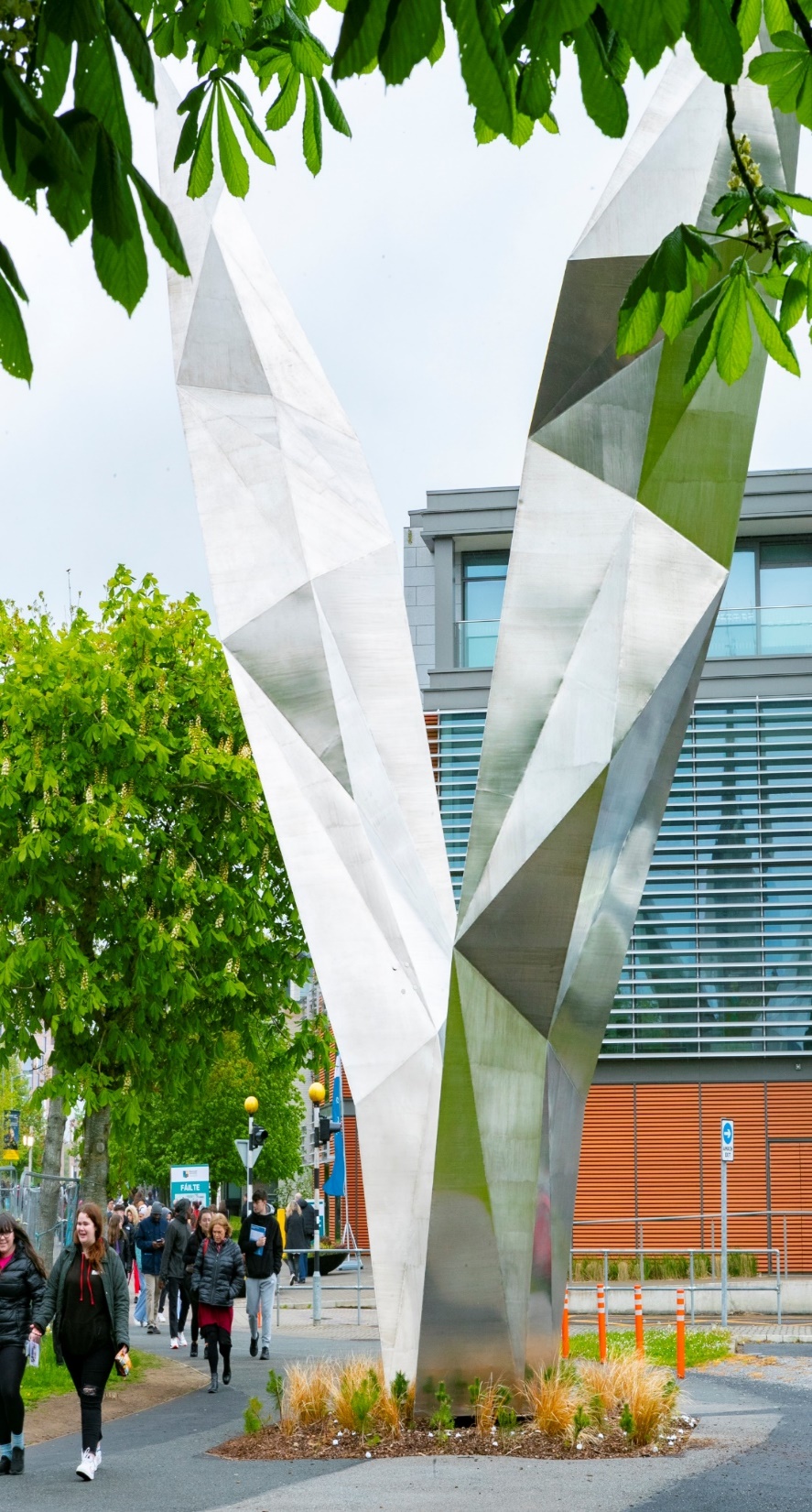 Pathways to qualifications
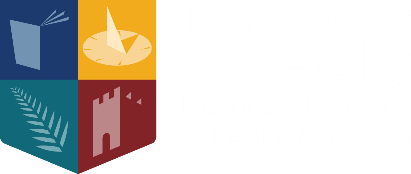 Third Level
Education
In Ireland
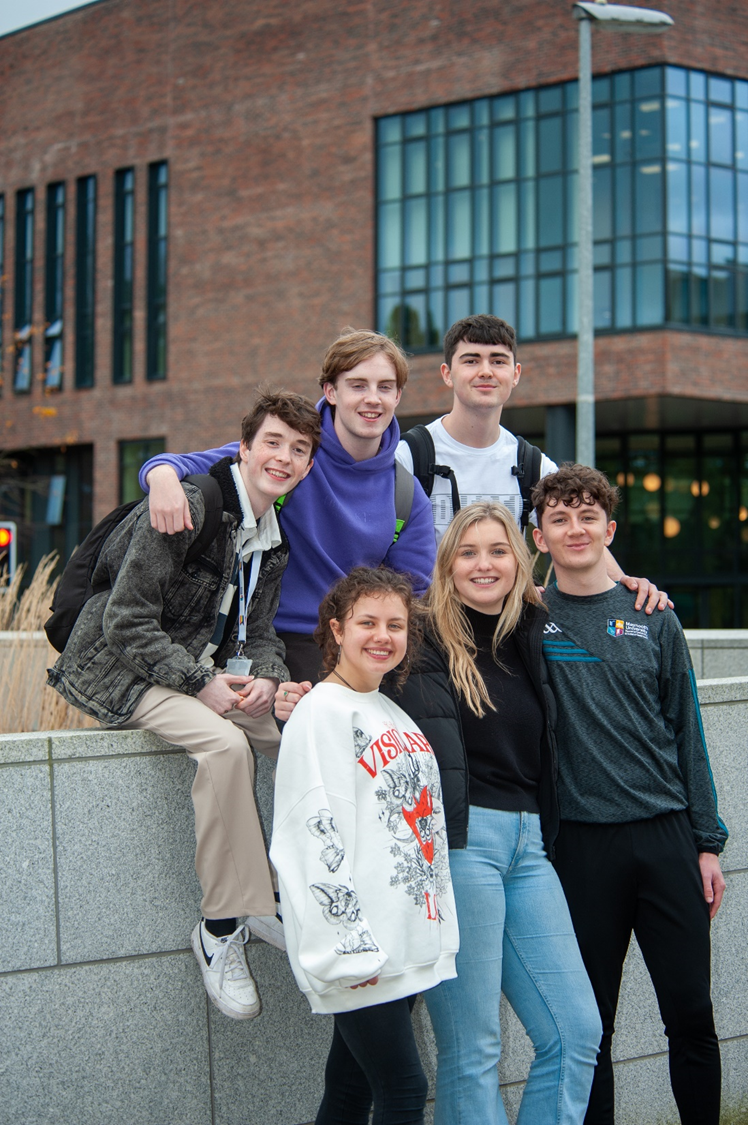 2nd Level
Course Duration
QQI/FETAC
Level 5: 1 Year
Level 6: 2 & 3 Years
Level 6: Higher Certificate
Level 7: Ordinary Degree
Level 8: Honours Degree
Technological Universities
Level 8: 3 & 4 Yr
              Honours Degrees
Universities
CAO Handbook 2024
Important….
6th  November
20th January
7th May
1st February
1st July
Discounted 
Application 

Fee (€30)  prior to Jan 20th
After Jan 20th- (€45)
CAO Closes

Restricted Courses**
CAO Opens
Change of 
Mind opens
Change of 
Mind closes
Deadlines  are not flexible
Applicants must satisfy:
Matriculation Requirements
Course Requirements
Points
Other Options: there will be a prominent link from CAO.ie to fetchcourses.ie and apprenticeship.ie
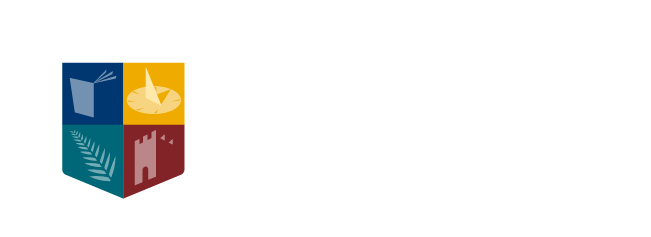 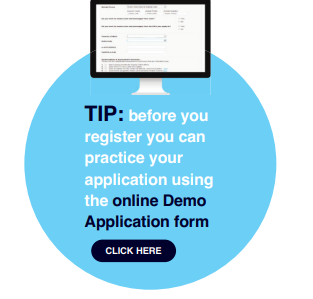 Applying to the CAO
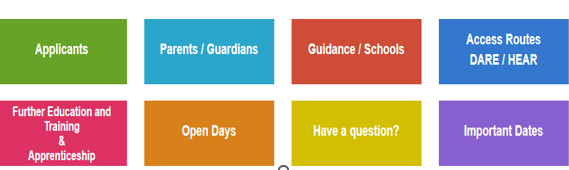 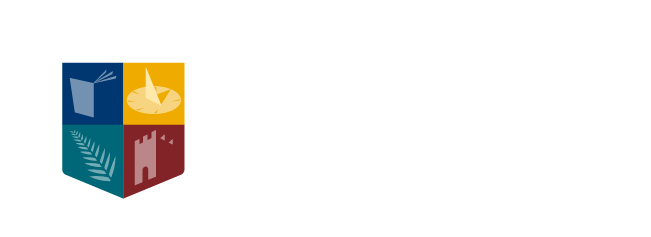 Applying to the CAO
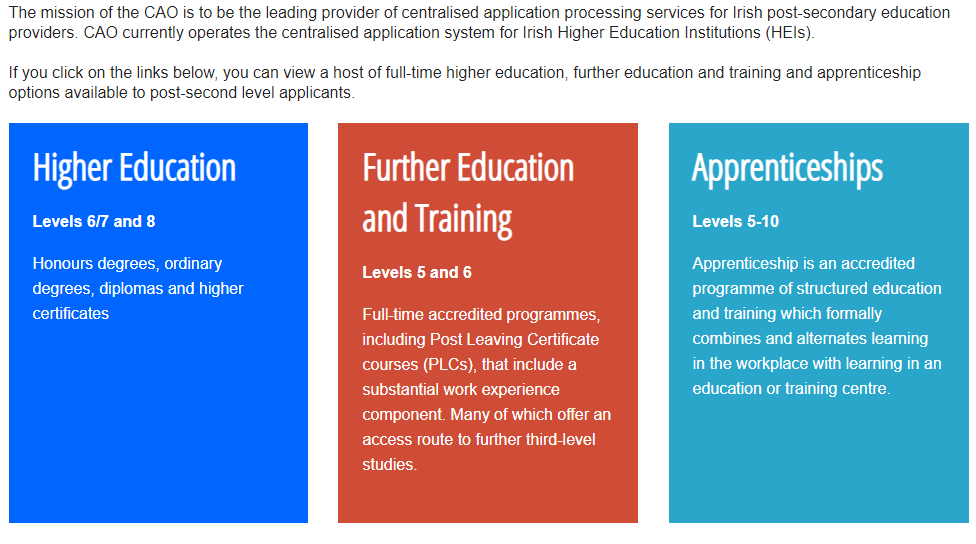 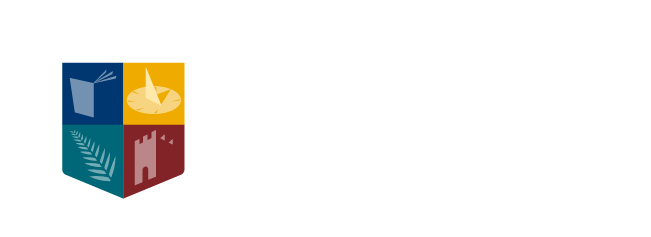 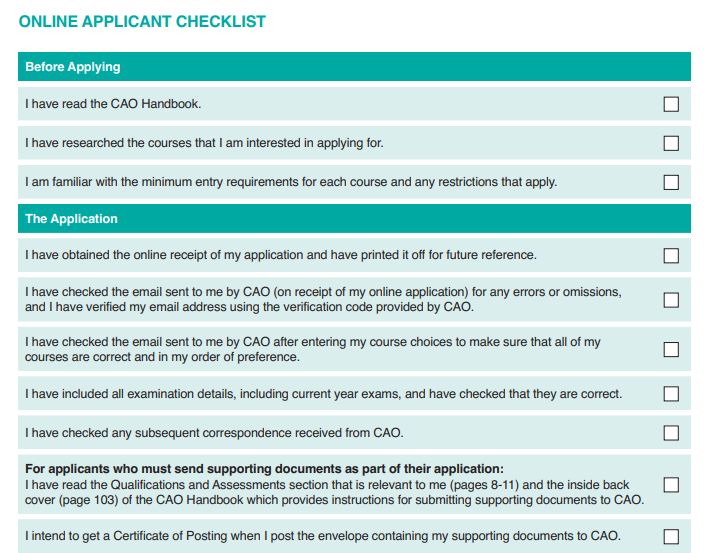 Check List
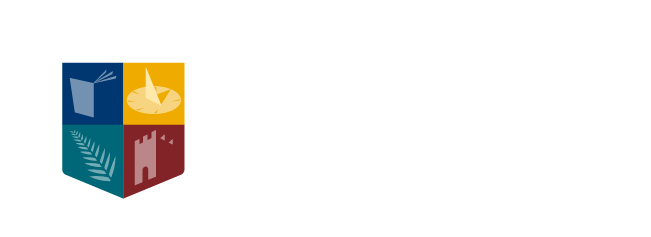 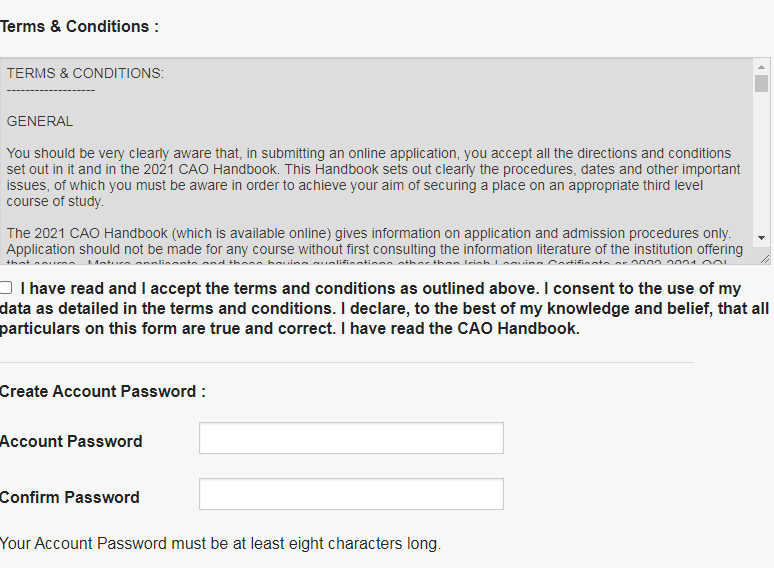 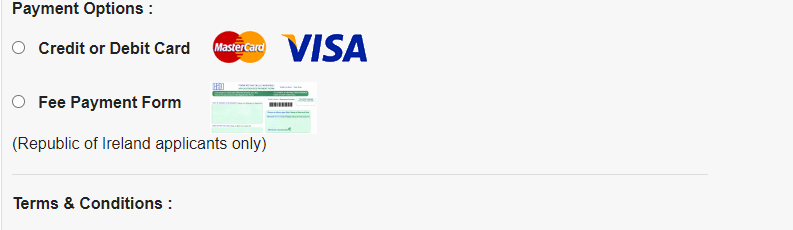 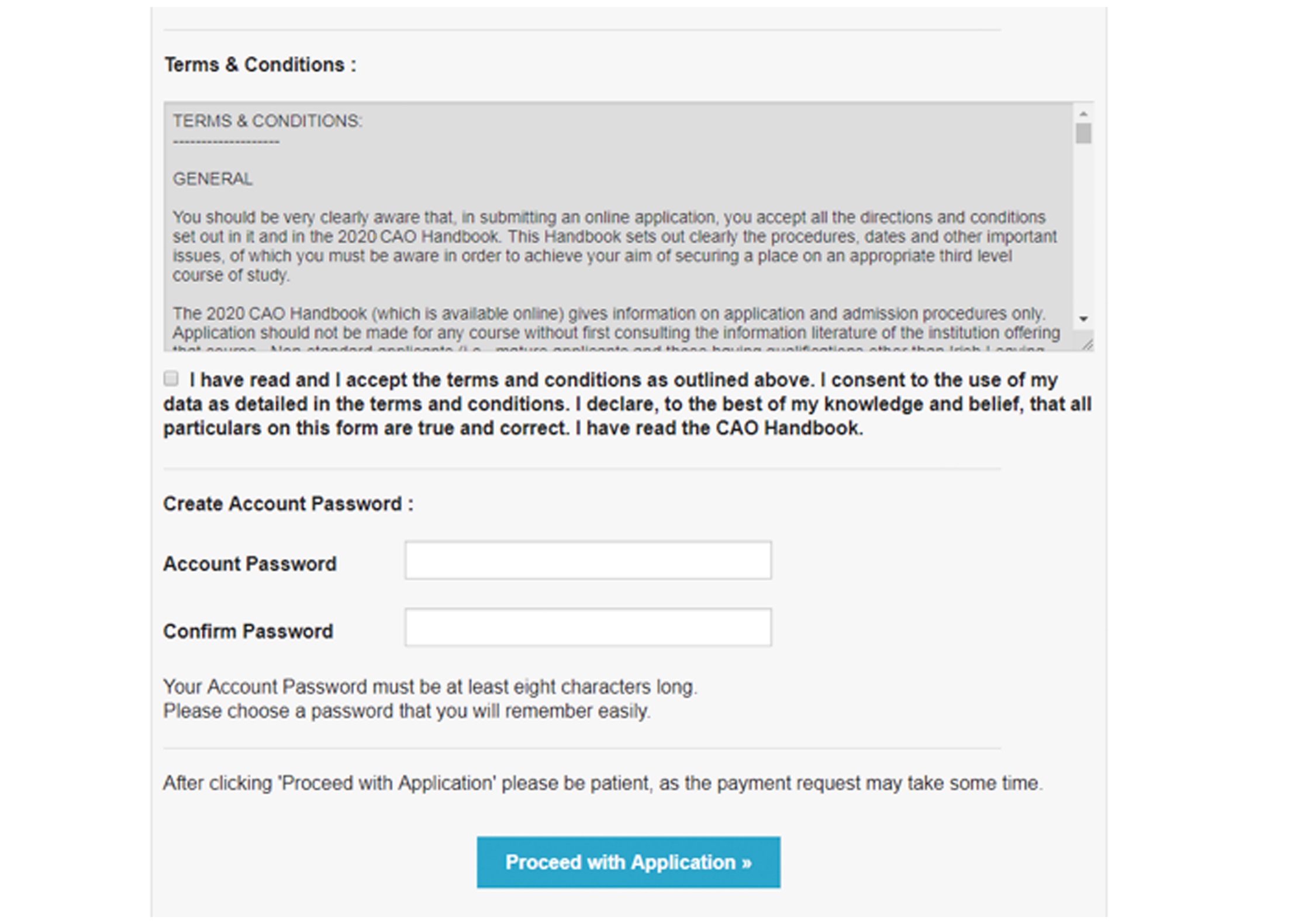 Applying to the CAO
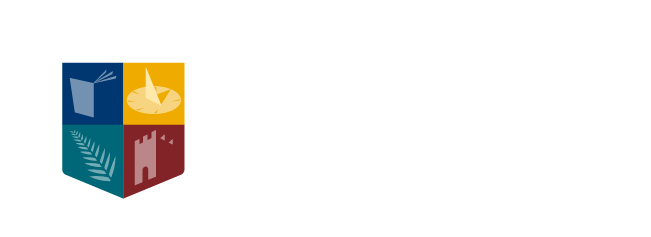 CAO Application Number
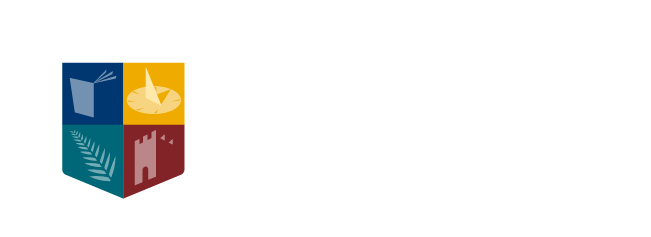 Further Information: www.accesscollege.ie
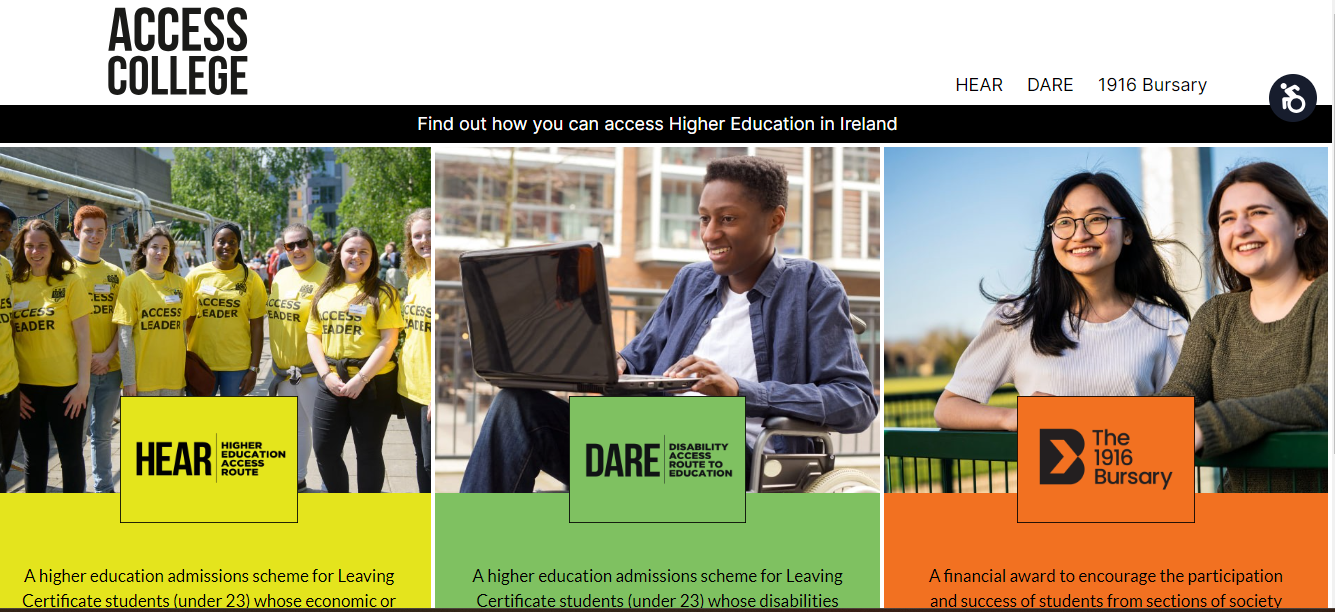 DARE (Disability Access Route to Education)

A third level admissions scheme for school leavers whose disabilities have had a negative impact on their second level education
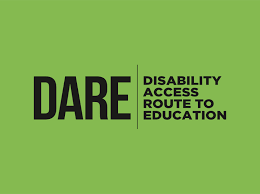 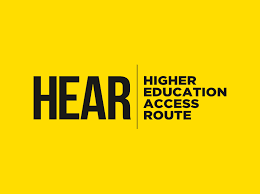 HEAR (Higher Education Access Route)

A third level admissions scheme for school leavers from long-term socioeconomically disadvantaged backgrounds
HEAR / DARE  Information Sessions 
January 13th 2024
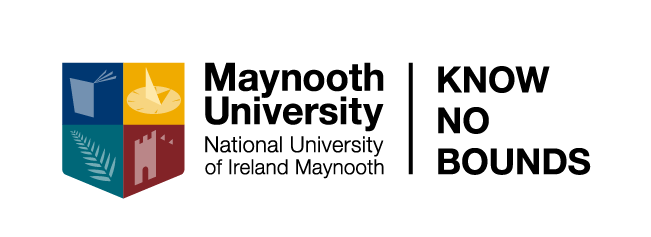 [Speaker Notes: HEAR]
**Aims to give applicant their highest choice**
Check the statement of information the CAO sends in May
CAO System: How it Works
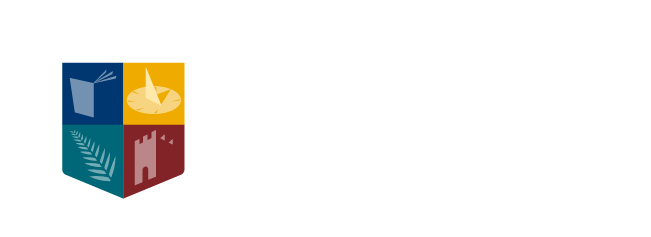 July 1st – 5pm deadline
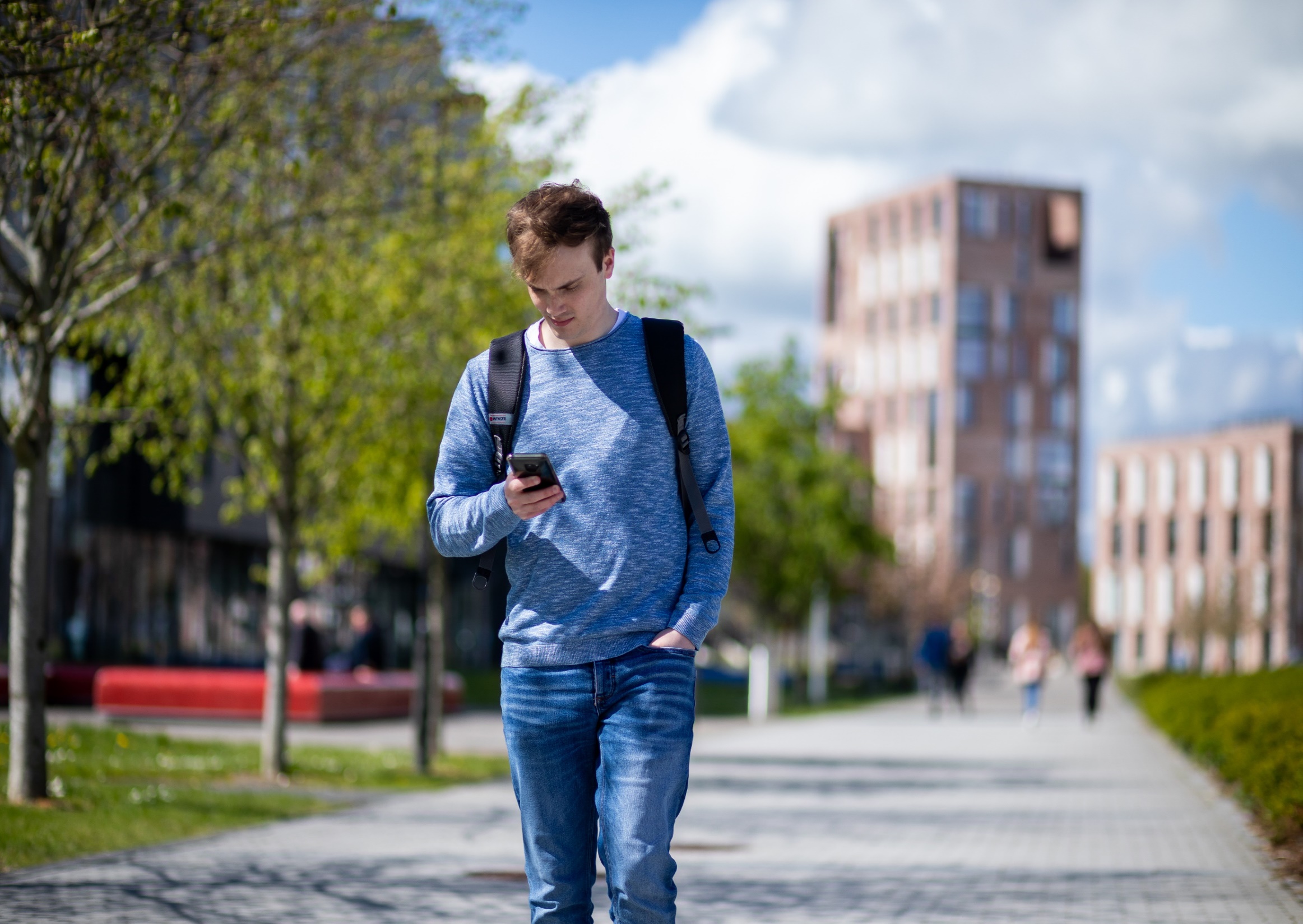 CAO Offers Schedules
Subsequent Rounds - you can accept or ignore
Available Places
Upgrades
Deferral
Random Selection
Accepting a place on CAO- you can change your mind
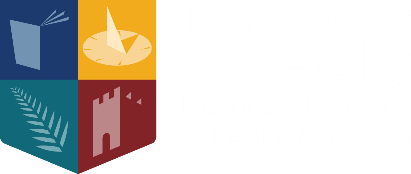 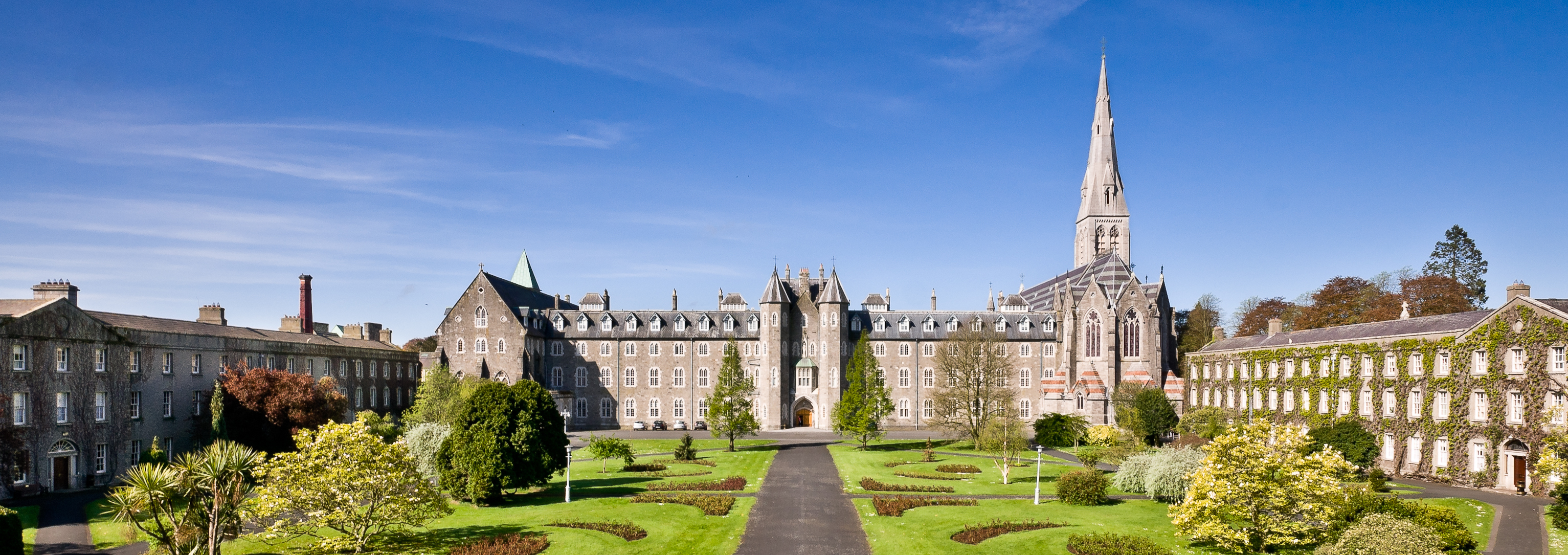 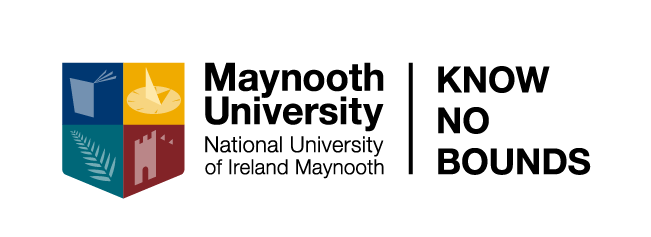 admissions@mu.ie
01 708 3822
Maynoothuniversity.ie
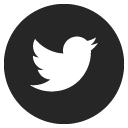 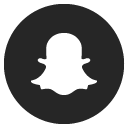 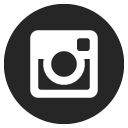 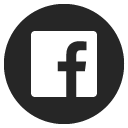 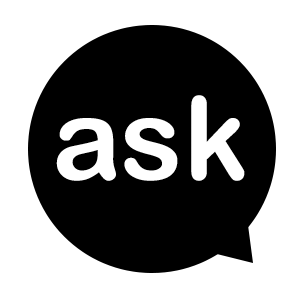 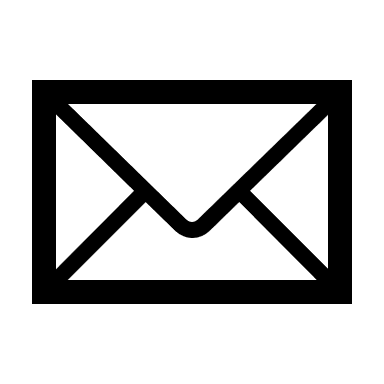 on
webchat
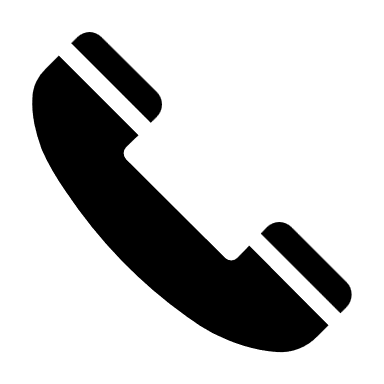 @MaynoothCAO
@MaynoothUni
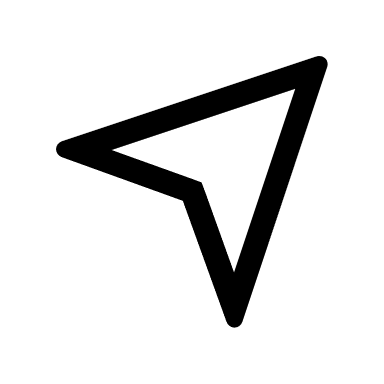